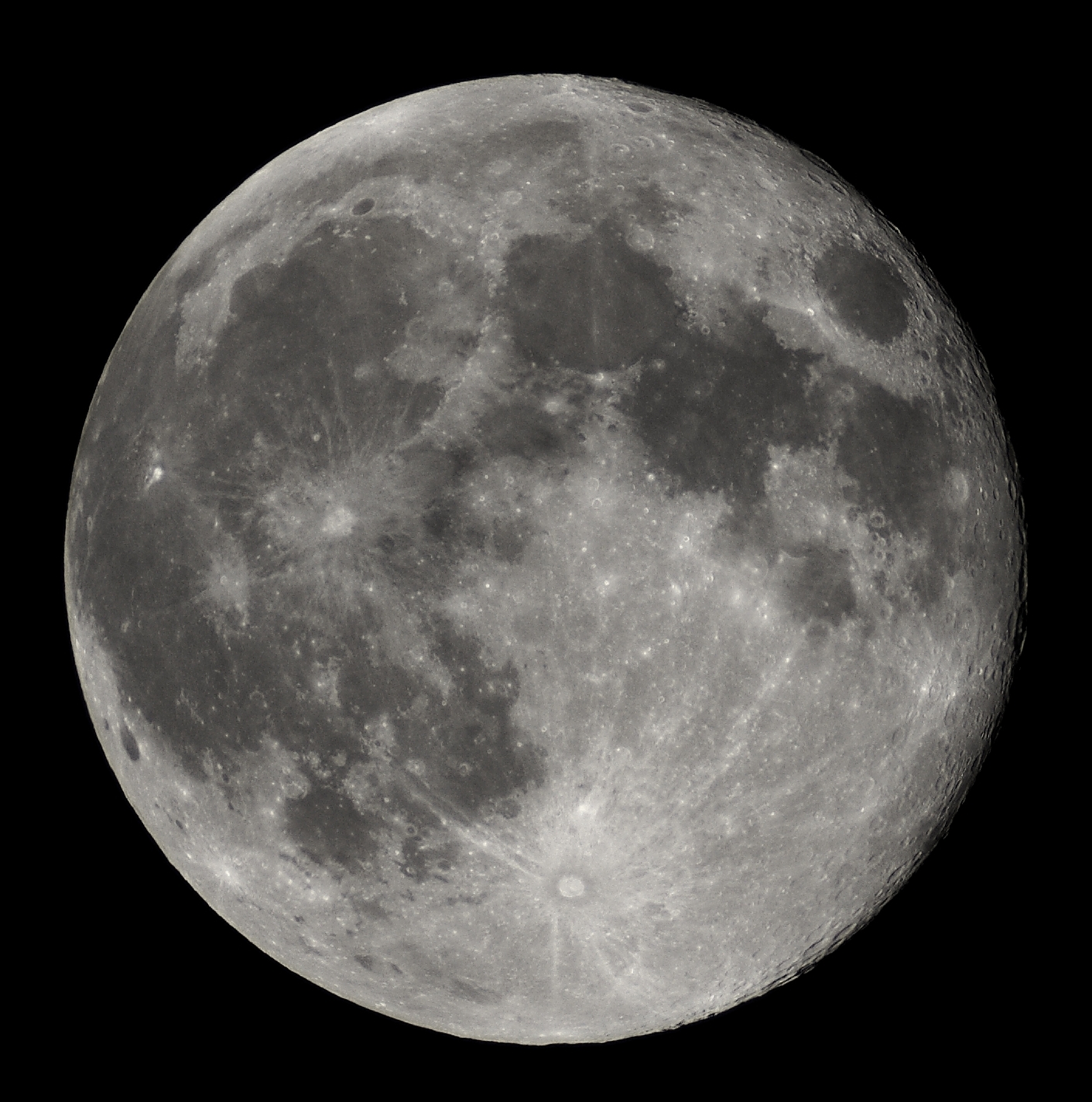 Siamo mai stati sulla Luna?
Distanza media Terra – Luna
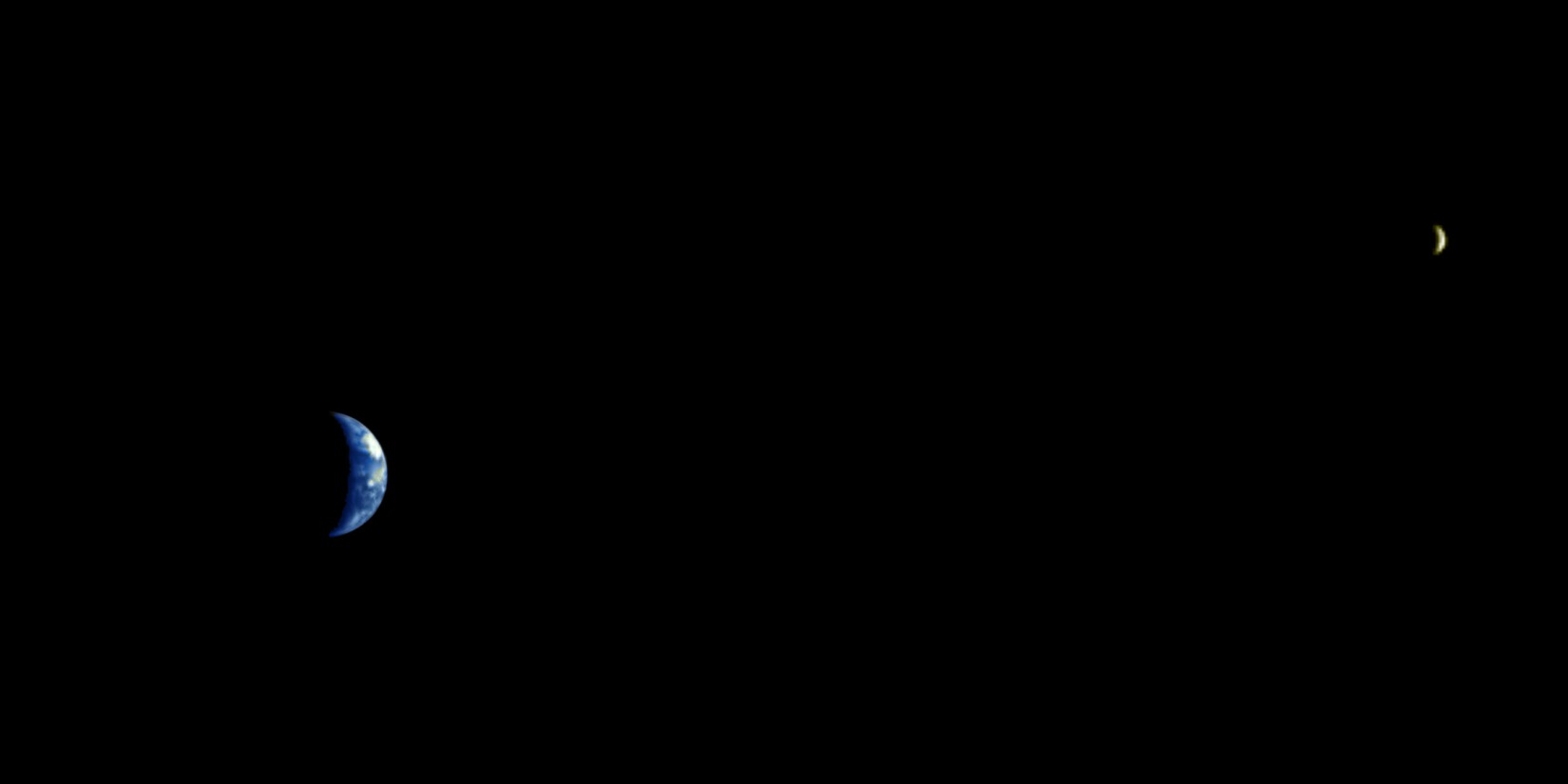 384.400 km
Mars Express - 2003
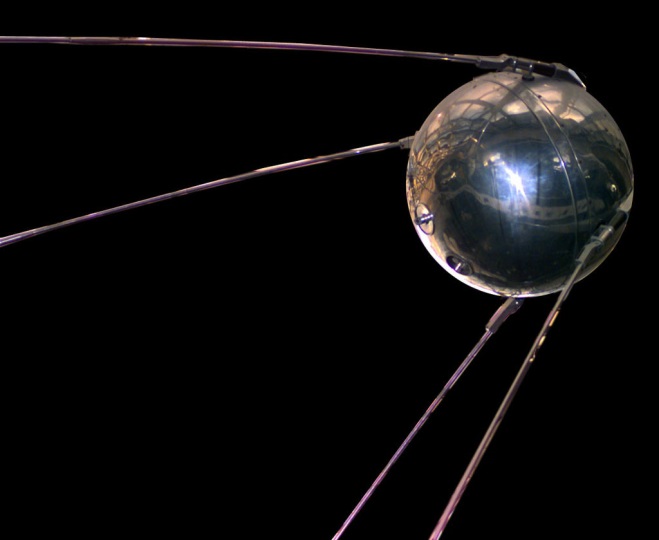 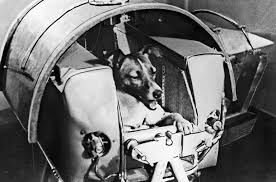 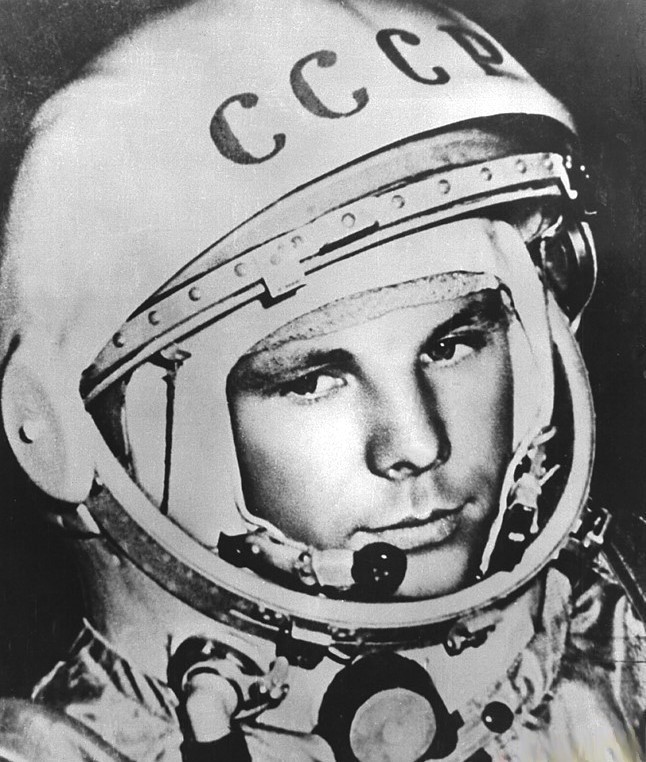 Sputnik 1 – Ottobre 1957
Sputnik 2 – Novembre 1957
Jurij Gagarin - Vostok 1 – Aprile 1961
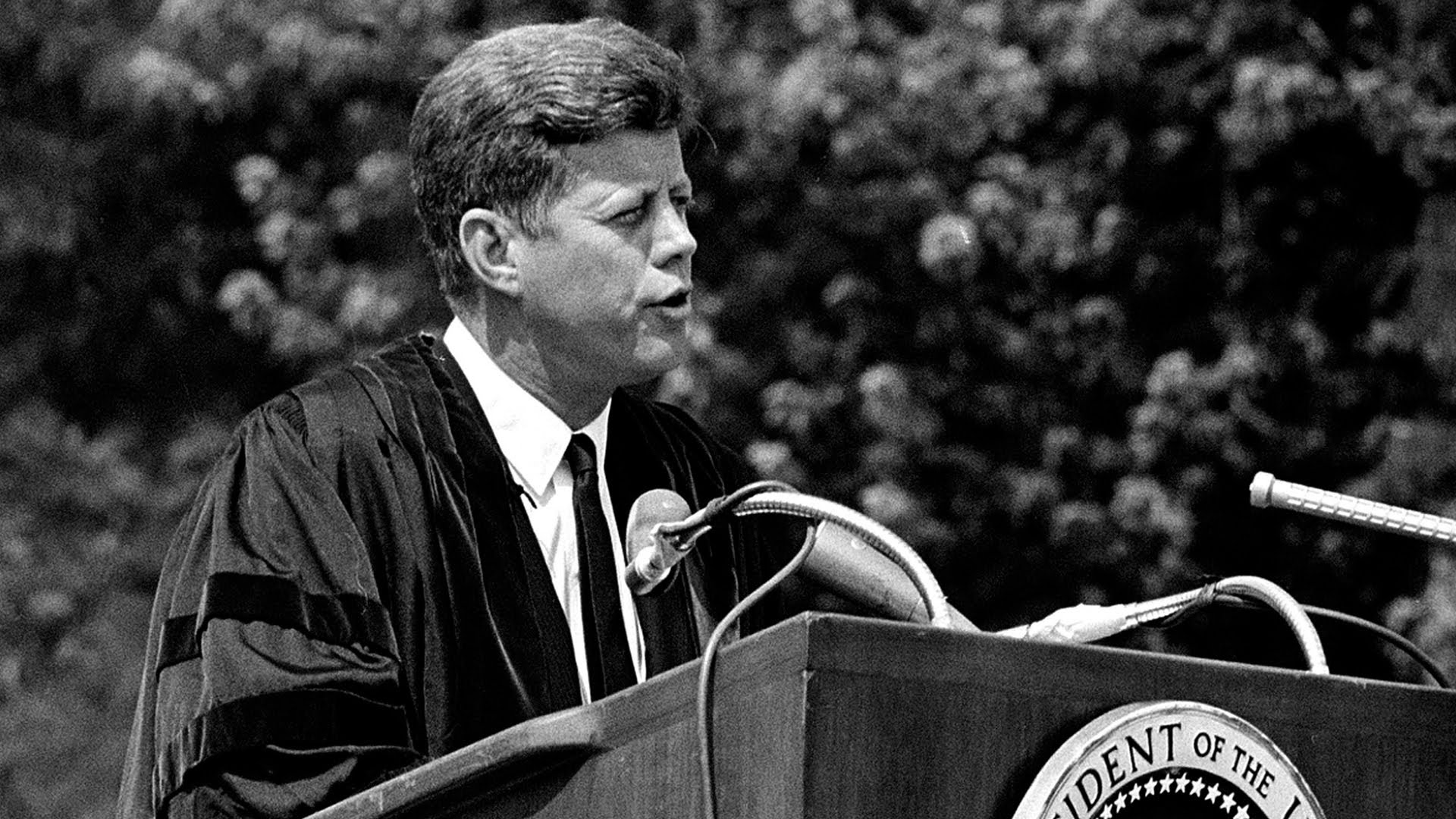 "questo Paese deve impegnarsi a realizzare l'obiettivo, prima che finisca questo decennio, di far atterrare un uomo sulla Luna e farlo tornare sano e salvo sulla Terra« - John Fitzgerald Kennedy - 1961
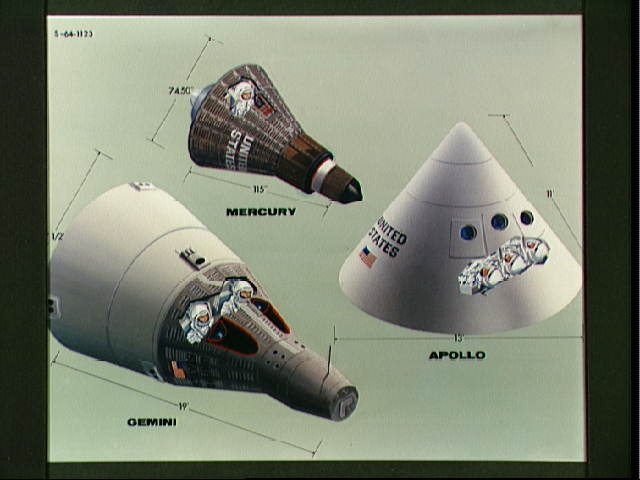 Mercury
Gemini
Apollo
16 luglio 1969
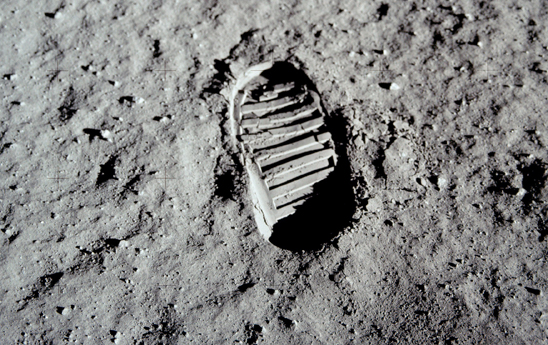 20 luglio 1969
24 luglio 1969
La superficie è polverosa…il mio piede sprofonda di circa 3 cm - Armstrong
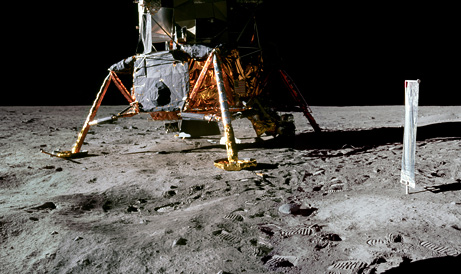 Vedete crateri o bruciature del terreno sotto il L.E.M. causati dai retrorazzi?
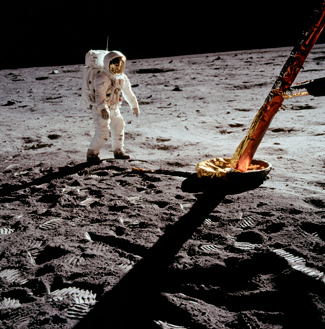 Se Armstrong lascia una vistosa impronta….perchè i piedi del L.E.M. non sono affondati? E perché sono perfettamente puliti…senza un filo di polvere?
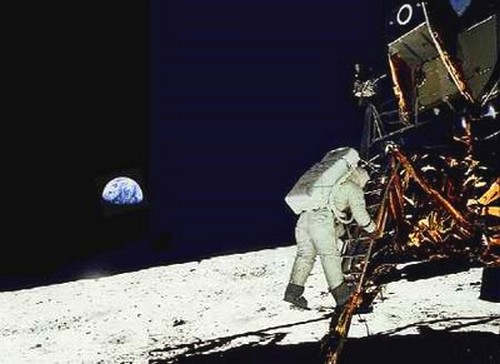 Dalle ombre si evince che il Sole è alla destra della fotografia…….come mai Aldrin è perfettamente illuminato pur essendo nell’ombra del L.E.M.?
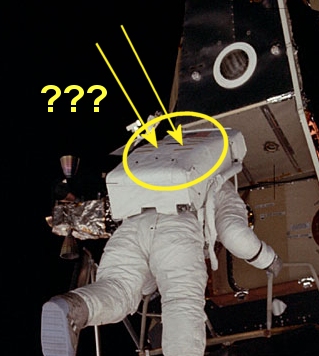 Stessa cosa con l’astronauta Scott nella missione Apollo 15  (1971)
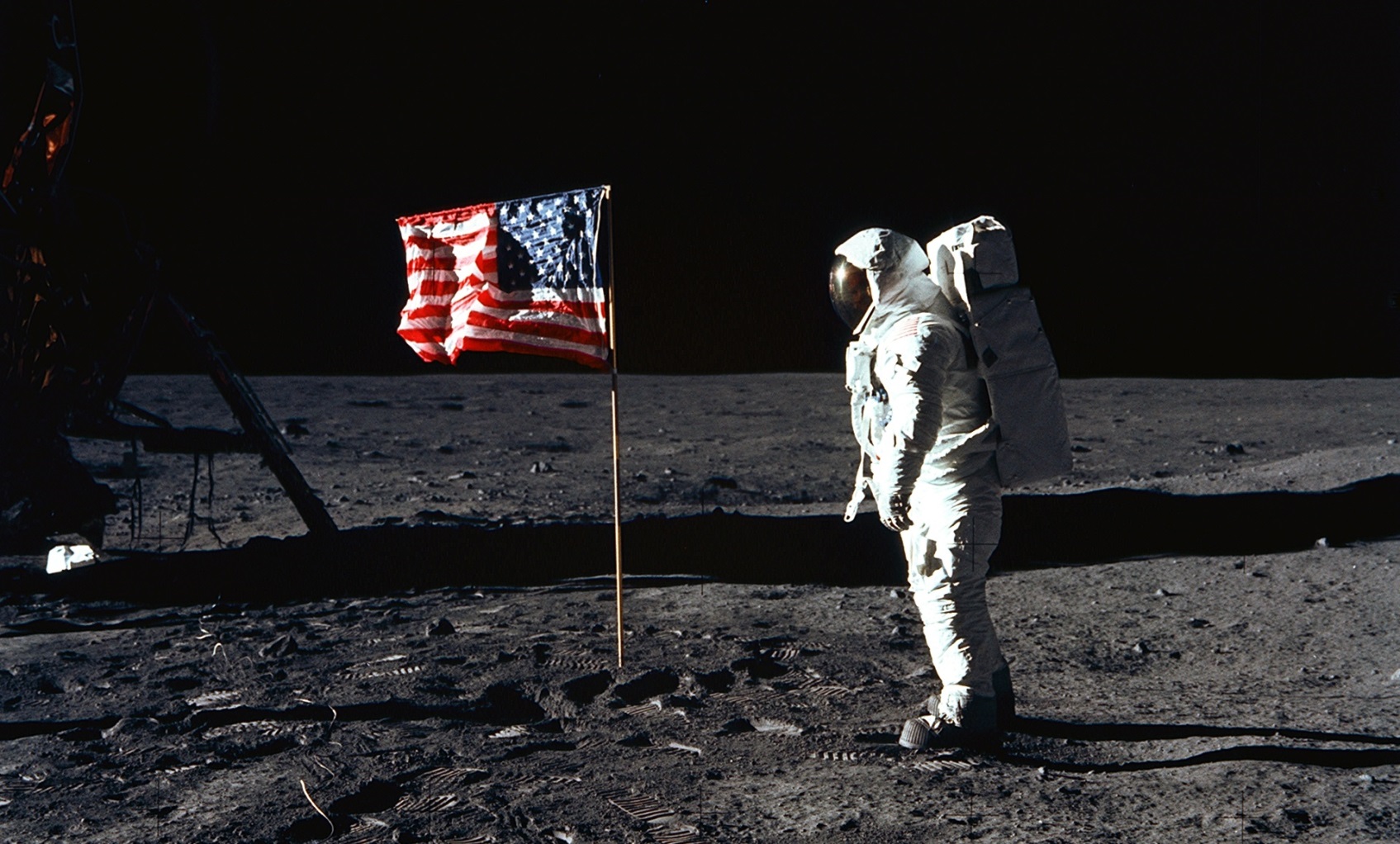 Sulla Luna non c’è atmosfera…..eppure la bandiera sventola!!!
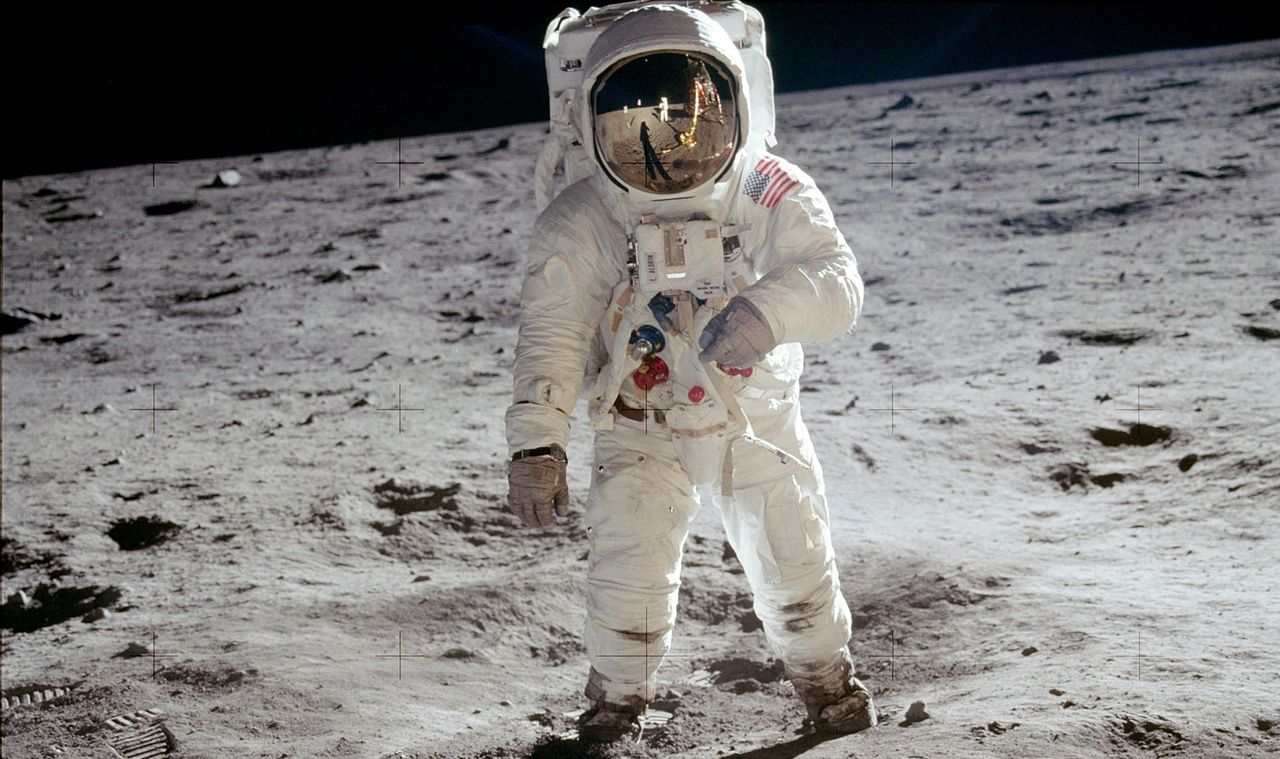 Aldrin (Apollo 11) ha il sole alla sua destra nella foto…..ma osservate il suo casco…..
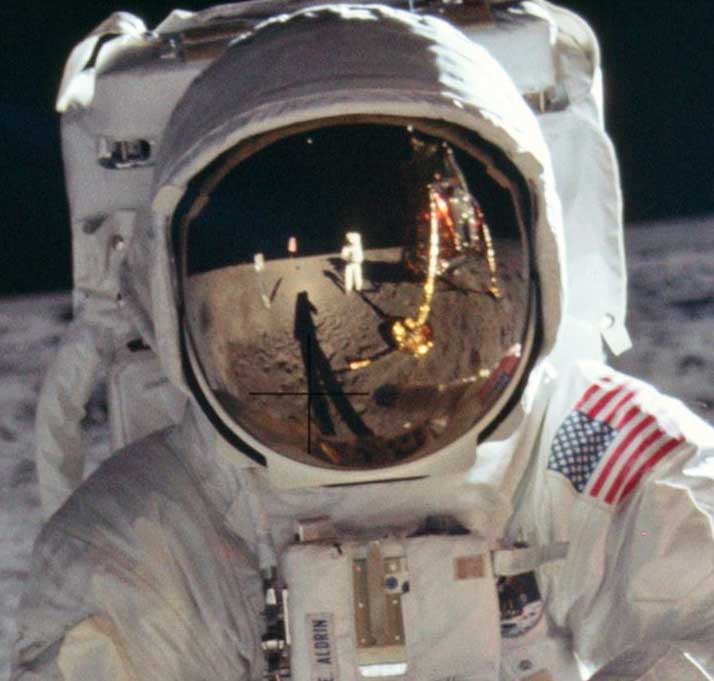 L’ombra dell’altro astronauta (Armstrong, che sta scattando la fotografia) dimostra che la fonte di luce è davanti ad Aldrin
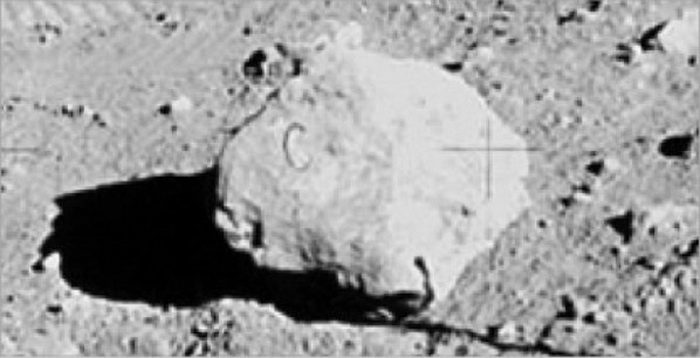 Una roccia lunare con impressa una C ?  Le lettere venivano usate nelle scenografie di Hollywood per contrassegnare gli oggetti usati nelle scene
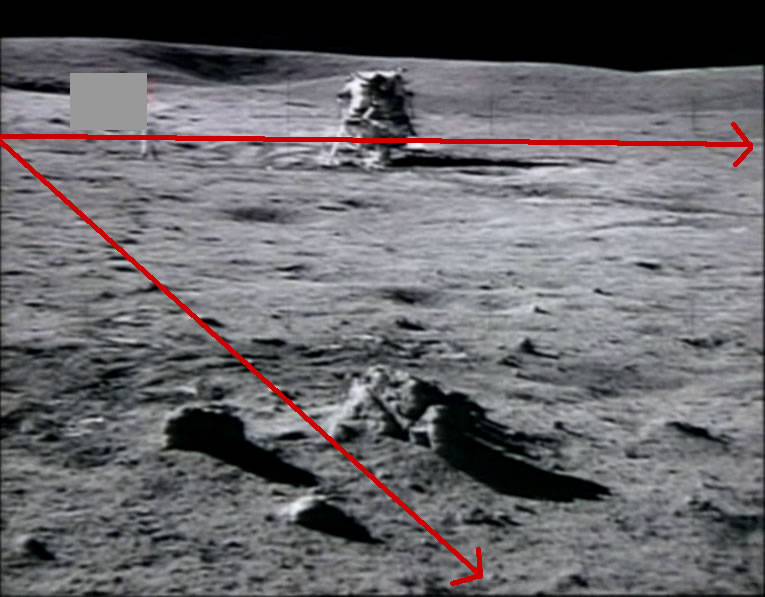 Fonti luminose multiple…….
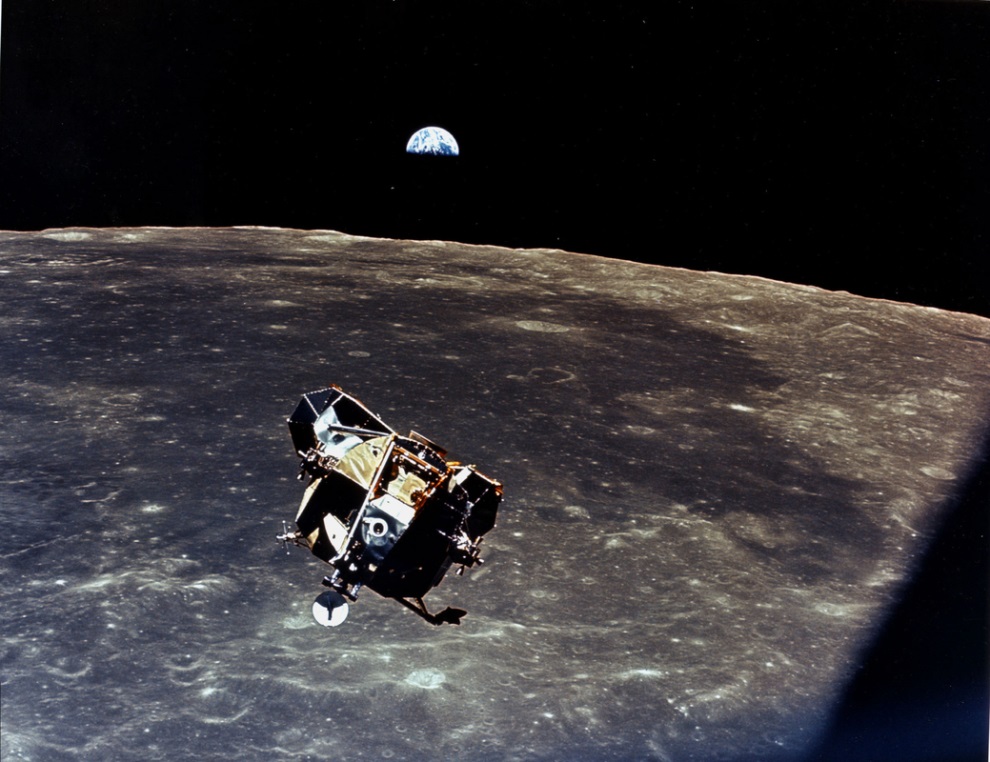 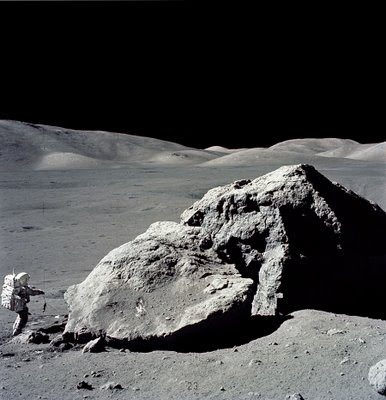 Osservate bene queste fotografie………..
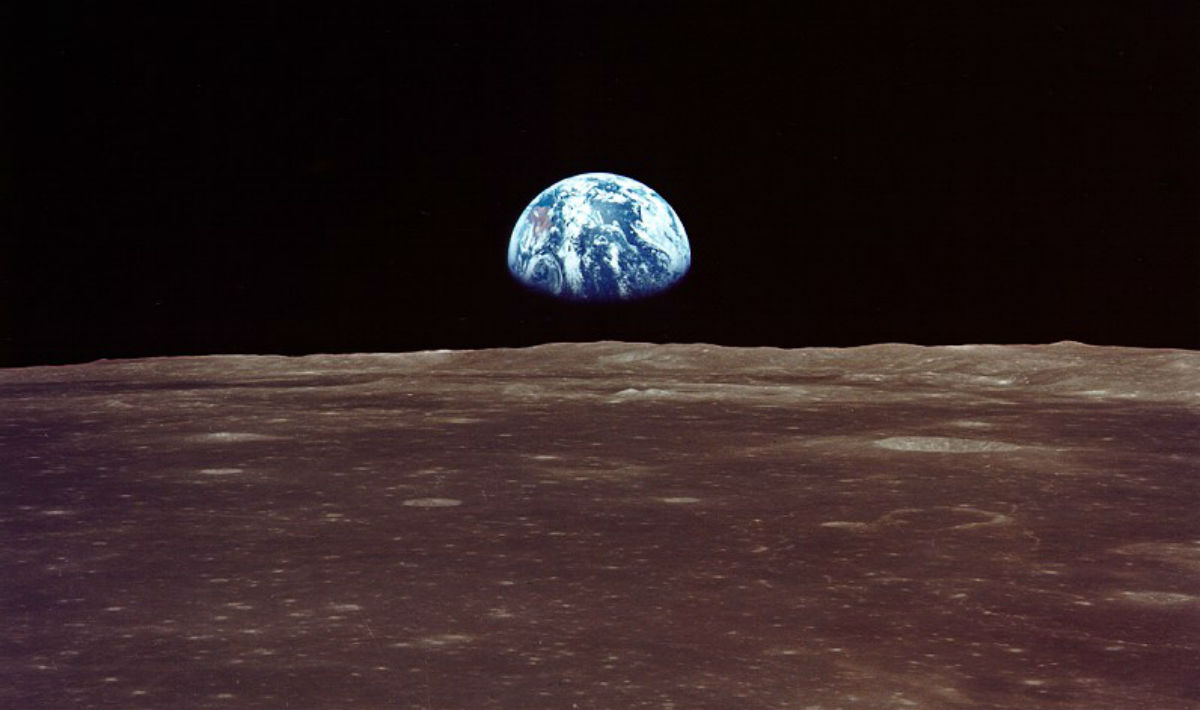 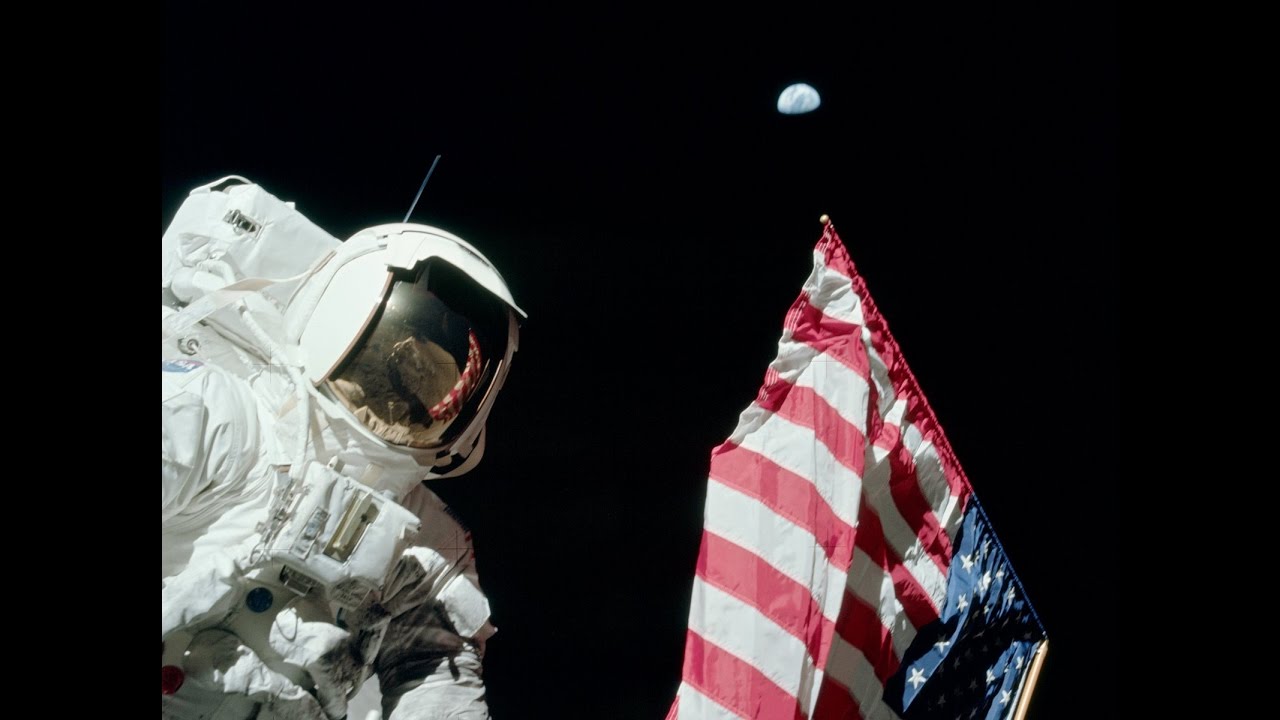 Osservate………….
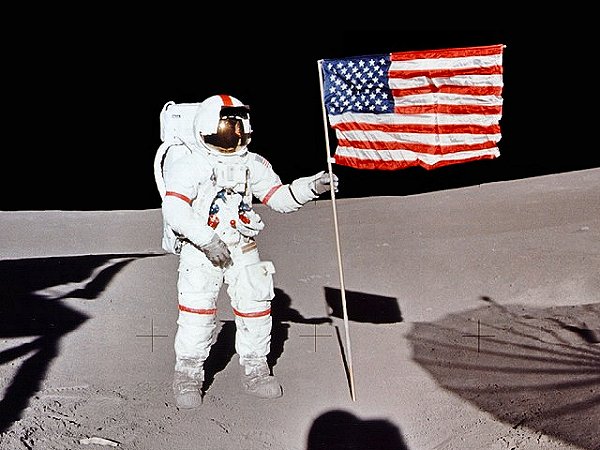 Sulla Terra sono visibili circa 9000 stelle ad occhio nudo poiché la Terra ha un’atmosfera . La Luna non ha atmosfera…..perché in tutte le foto non si vede neanche una stella?
La domanda quindi rimane …… SIAMO MAI STATI SULLA LUNA?
Grazie